Домашнее задание. 
В тетрадь записать тему «Что такое симфония?». 
Посмотреть презентацию + конспект по презентации (основные понятия –обязательно). 
Слушать произведения Моцарта. (Симфония 40 и реквием)
Реквием ре-минор
https://audio-vk4.ru/?mp3=%D0%92.%D0%90.+%D0%9C%D0%BE%D1%86%D0%B0%D1%80%D1%82+%E2%80%93+%D0%A0%D0%B5%D0%BA%D0%B2%D0%B8%D0%B5%D0%BC+%28%D0%9B%D0%B0%D0%BA%D1%80%D0%B8%D0%BC%D0%BE%D0%B7%D0%B0%2C+7+%D1%87%D0%B0%D1%81%D1%82%D1%8C%29
Симфония 40
https://audio-vk4.ru/?mp3=%D0%92.%D0%90.+%D0%9C%D0%BE%D1%86%D0%B0%D1%80%D1%82+%E2%80%93+%D0%A0%D0%B5%D0%BA%D0%B2%D0%B8%D0%B5%D0%BC+%28%D0%9B%D0%B0%D0%BA%D1%80%D0%B8%D0%BC%D0%BE%D0%B7%D0%B0%2C+7+%D1%87%D0%B0%D1%81%D1%82%D1%8C%29&mp3=%D0%92.%D0%90.+%D0%9C%D0%BE%D1%86%D0%B0%D1%80%D1%82+%E2%80%93+%D0%A1%D0%B8%D0%BC%D1%84%D0%BE%D0%BD%D0%B8%D1%8F+40&s=f
Тема: Что такое симфония?
Это большое инструментальное произведение, состоящее из 4 частей, всегда исполняющееся симфоническим оркестром
Что такое реквием?
Это траурное произведение
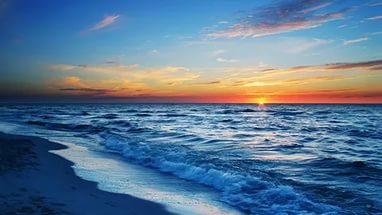 ,,
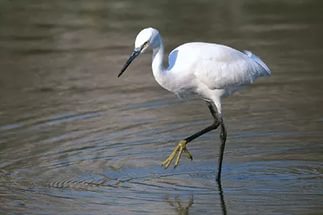 ,,,
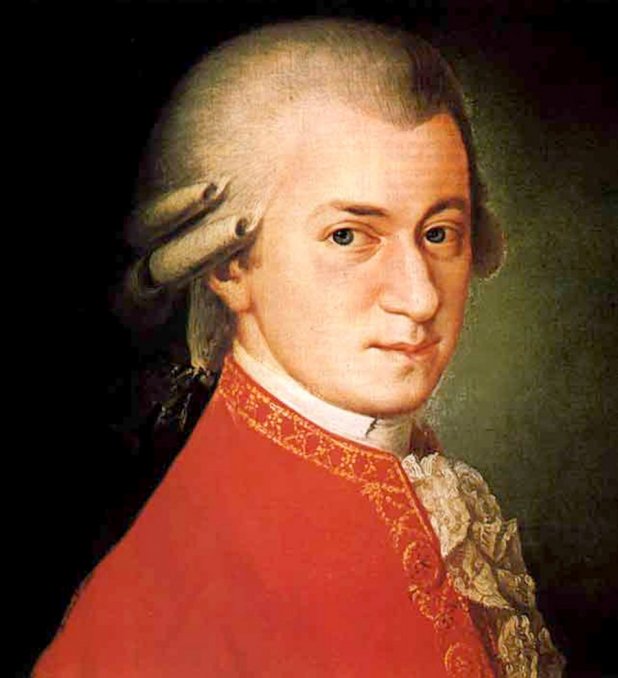 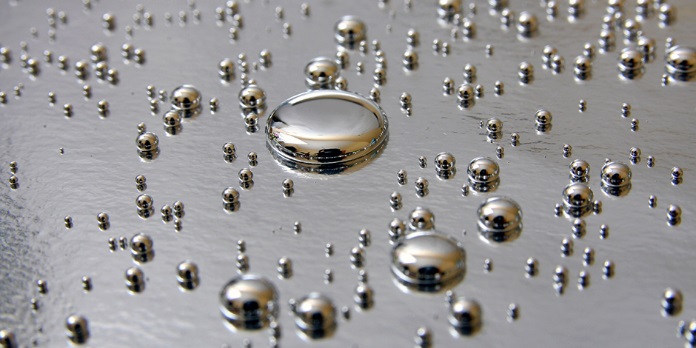 ,,,
Моцарт
«Мелодией одной 
          звучат печаль и радость»
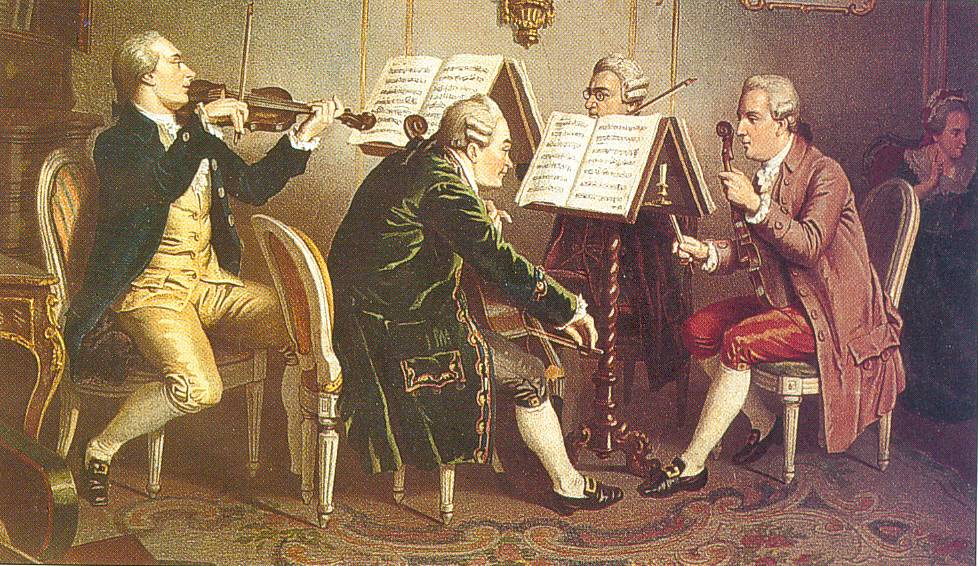 Задачи урока
Сформировать представление о особенностях музыкальных жанров симфония и реквием
Расширить  знания о композиторе –В.А.Моцарт
Слушание  «Симфонии № 40» 1часть, «Лакримоза» из «Реквиема,  выяснить историю возникновения  сочинений
Эмоционально-образный анализ произведения,  сравнение различных интерпретаций.
Вольфганг Амадей Моцарт(1756 – 1791)
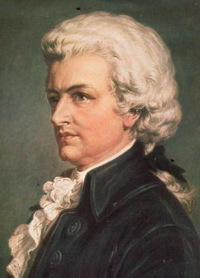 Симфония –(лат. созвучие )Это большое инструментальное произведение, состоящее из 4 частей, всегда исполняющееся симфоническим оркестром Этот жанр занимает в     музыке такое же место, как роман в литературе.              Построение симфонии:1 ч.– сонатная форма -аллегро2 ч.– медленная, задумчивая   3 ч.– игра, веселье (менуэт) 4 ч.– быстрый финал (песенно-танцевальный)
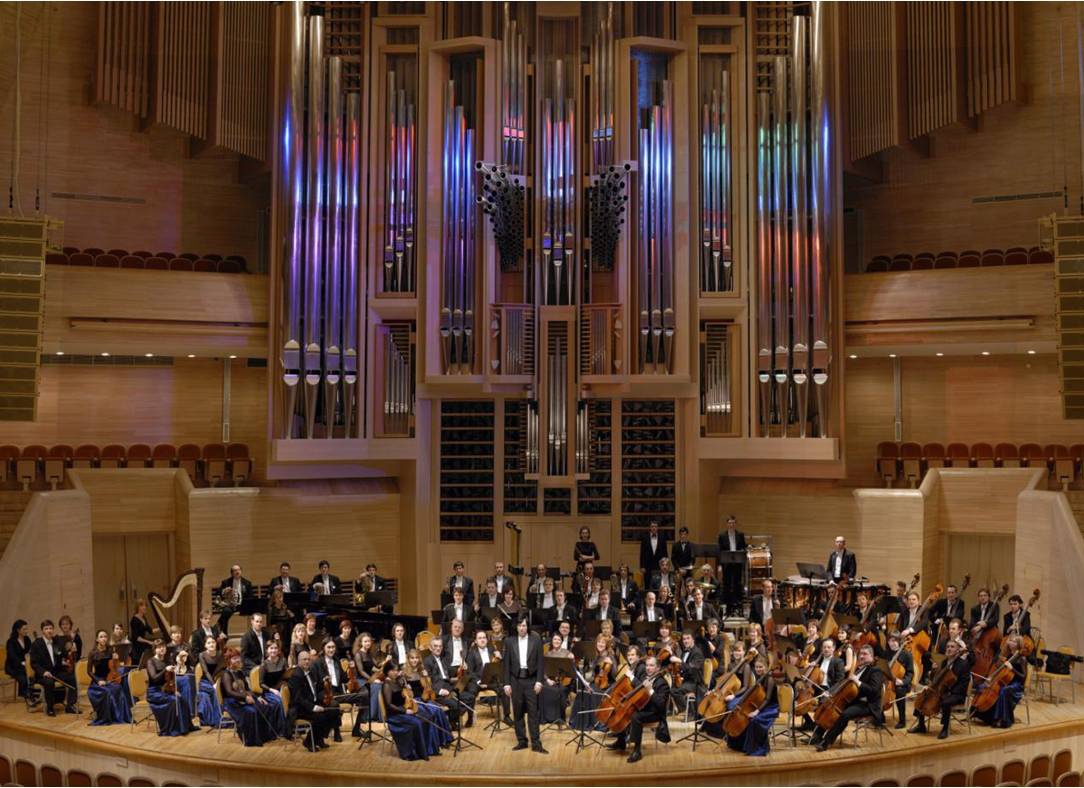 Симфония № 40 соль минор
В получасовой симфонии проносится  целая человеческая жизнь с ее взлетами и падениями, накопленной мудростью и наивностью, твердостью духа и немощью,  верой и сомнением. 
    Итак, основное содержание симфонии № 40 – это трагическое осознание несовершенства мира. Жизненные конфликты воспринимаются как неразрешимые.
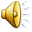 Музыкальный анализ
Название и автор муз. произведения;
 Жанр муз. произведения;
Характер музыки;
Темп, тембр, динамика, регистр;
Какие чувства вызвала музыка?
В чем заключается драматичность симфонии?
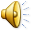 Реквием (лат. «упокой»)
Это многочастное траурное хоровое произведение, возникло как заупокойное католическое богослужение с музыкальными частями на латинский текст. 
Реквием состоит из 14 частей и написано для солистов, хора и оркестра
Реквием Моцарта — одно из величайших творений человеческого гения. Его глубина и серьезность, драматизм и возвышенность, трогательность и яркость никого не могут оставить равнодушным. Это глубокая и мудрая трагическая поэма о жизни и смерти.
Найти и почитать ИСТОРИю СОЗДАНИЯ
 «РЕКВИЕМА» В.А.МОЦАРТА
«Реквием» - последнее создание, «лебединая песня» великого композитора - принадлежит к величайшим памятникам мировой культуры.  «Лакримоза», что в переводе означает слезная, слезный день, одна из самых драматургичных частей реквиема.
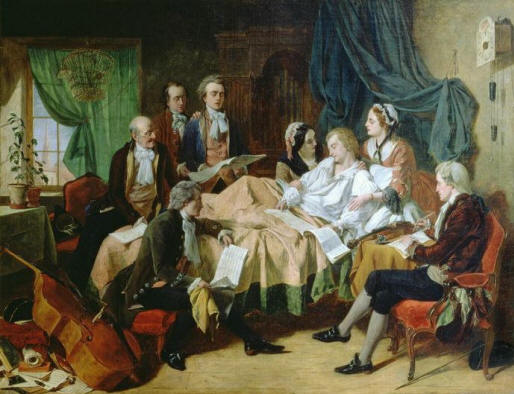 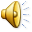 Что такое музыкальная интерпретация?
Это художественное истолкование музыкального произведения музыкантом-исполнителем.
А.С.Пушкин о Моцарте сказал: “Ты, Моцарт, Бог, и сам того не знаешь…”
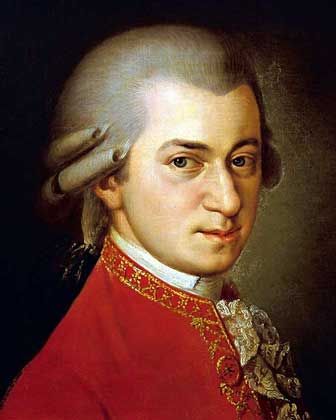 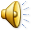